「網路智慧新臺灣政策白皮書-網路經濟分組」電子商務子題
主辦單位：商業司
一、背景說明-電子商務定義與範疇
定義：
凡應用網際網路進行交易或相關服務，所產生之各種商務活動，稱之為電子商務。

範疇：
電子商務係透過網路基礎建設，包含寛頻、光纖、行動上網、雲端及物聯網等。支援服務層面包含：金流、物流、資訊流、資訊安全、隱私保護、技術研發、社群網絡及行銷等。
1
一、背景說明(續)
倉儲/物流/冷鍊
電子商務是架構在網路上的商務應用，串連各經濟層面，形成電子商務生態系統 !
團體/自由行/票券/交通
物流
旅遊
消費電子
行動裝置
數位電視
無店面零售/百貨
便利/量販/超市
零售
製造
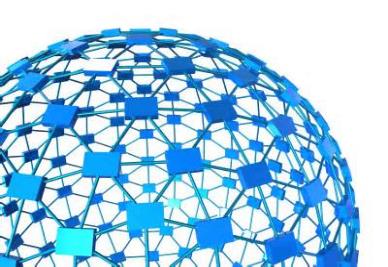 生鮮農產
農產加工品
農特產品
食品/飲料
服飾…
批發
餐飲
餐飲/訂購
2
二、國際發展趨勢-全球與區域發展趨勢(1/2)
2020年新興產業
實體零售與虛擬零售營業額之占比
已開發國家虛擬零售占比約5%至10%，如美國(6.5%)、英國(9.7%)
開發中國家虛擬零售占比多在5%以下，如中國大陸(4.1%)、墨西哥(1.4%)、印度(0.4%)
電子
商務
3D列印
高
虛擬通路
營業額占比
巨量資料
20%
城市物流
雲端
運算
網路安全
成長潛力
2014
2025
替代能源
管理服務
保健產業
廢物管理
實體通路
營業額占比
資料來源：Frost&Sullivan，MIC整理，2014年11月
電子商務為2020年主要新興產業之一
零售業虛擬通路營業額佔比至2025年將預估成長至20%
低
高
市場規模
3
二、國際發展趨勢-全球與區域發展趨勢(2/2)
中東歐地區
2014年B2C電商規模占全球4.0%；2015年預估為3.8%
各國B2C電子商務市場規模
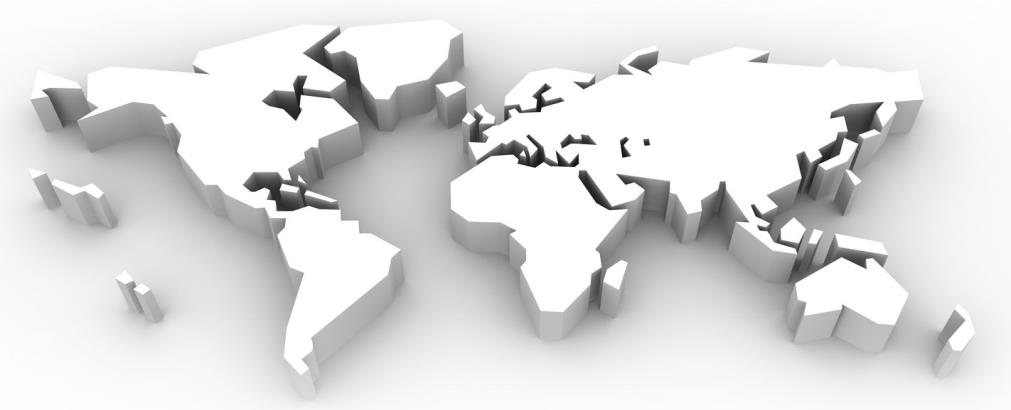 北美地區
2014年B2C電商規模占全球32.9%；2015年預估為31.7%
西歐地區
2014年B2C電商規模占全球25.4%；2015年預估為24.6%
亞太地區
2014年B2C電商規模占全球31.2%；2015年預估為33.4%
拉丁美洲地區
2014年B2C電商規模占全球4.3%；2015年預估為4.2%
中東非地區
2014年B2C電商規模占全球2.3%；2015年預估為2.3%
資料來源：eMarketer(2014/7)
以往北美為全球最大電子商務市場，隨亞洲新興市場上網人口、行動用戶數激增、物流與支付長足進步，eMarketer預估，2015年亞太電子商務規模有機會超越北美，成為全球第一大電商市場，占總體33.4%；而北美占31.7%，西歐占24.6%；這三個區域的規模占全球電子商務市場90%左右。
4
二、國際發展趨勢-平台趨勢：行動商務
2012至2017全球B2C電子商務規模
全球網站商務與行動商務之佔比
2012至2017年複合成長率(CAGR)為17.3%
單位：兆（美元）、％
資料來源：eMarketer(2014/1)，MIC整理，2014年8月
資料來源：Goldman Sachs Research(2014/3)、MIC，2014年8月
5
二、國際發展趨勢-競爭趨勢：亞洲崛起
單位：億美元
745億
28.5億
Amazon
阿里
巴巴
Amazon營業額為阿里巴巴9倍
Amazon淨利潤為阿里巴巴1/11
81億
2.7億
Amazon
阿里
巴巴
資料來源：comScore、IDC(2014)，MIC整理，2014年9月
營業額(2013)
淨利潤(2013)
阿里巴巴在2013年的成交總額(Gross Merchandise Volume, GMV)甚至居全球之冠，2014年9月上市後市值超越Amazon、Facebook等網路大廠，行業影響力大
Amazon與阿里巴巴在營業額與淨利潤之差異來自於營收模式的不同。Amazon屬自主式電商，以賺取進銷價差為主要收入；阿里巴巴屬平臺式電商，以收取佣金、租金、廣告服務費為主要收入，毛利率較高
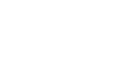 6
三、國內現況與檢討-臺灣電子商務產業價值鏈
核心環節
社群/網站-資訊流
支付-金流
配送銷售-物流、客服
查詢商家/產資訊/口碑
線上付款(信用卡/WebATM)
下訂單
超商
付款
收貨
付款
退換貨
購買流程
電子商務平臺服務商
B2B2C、B2C、C2C、O2O
消費者
供應商/品牌商
(食、衣、住、行、育、樂)
網站原生：Lative、東京著衣、天母嚴選、PG美人網、橘熊、Grace Gift、阮的肉干、ERH...
實體業者：UNIQLO、良興電子、漢神百貨、得意中華、信義房屋、雄獅旅遊…
B2BC：PChome商店街、Yahoo奇摩超級商城、樂天
B2C：7-net、博客來、Gohappy、etMall、momo、Payeasy、PChome24小時購物、Yahoo奇摩購物中心、udn買東西、大買家、森森百貨..
C2C：露天拍賣、Yahoo奇摩拍賣…
O2O：Gomaji、Groupon、17Life、愛評網…
主要廠商
資安服務商
身分認證、交易安全等
物流服務商
貨款、物流、倉儲等
金流服務商
線上金流
資安：網際威信、數位聯合、關貿網路、臺灣網路認證
支援服務
金流：財金、財宏、藍新、紅陽，各家銀行
物流：統一速達(黑貓)、臺灣宅配通、新竹貨運、凱耀物流、大榮貨運、郵局
基礎環境
網路基礎設施
網路金融體系
物流體系
信用體系
產業政策
資料來源：MIC，2014年11月
7
三、國內現況與檢討-臺灣電子商務市場結構(1/2)
年營業額
（新臺幣）
按公司、品牌區分
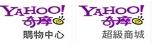 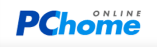 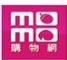 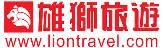 150億
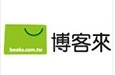 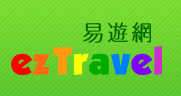 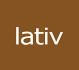 50億
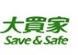 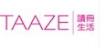 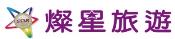 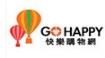 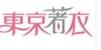 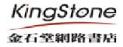 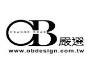 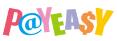 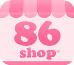 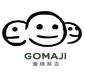 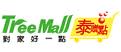 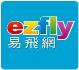 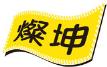 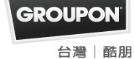 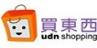 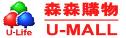 10億
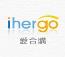 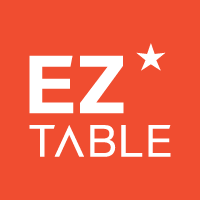 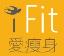 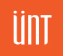 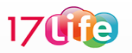 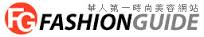 資料來源：MIC，2014年11月
臺灣電商平臺以中型規模居多，平均年營業額多半介於50億元上下；規模較大之平臺業者為PChome與Yahoo，平均年營業額在百億新臺幣以上
8
三、國內現況與檢討-臺灣電子商務市場結構(2/2)
按業種、商品區分
垂直電商之經營類別
資料來源：MIC，2014年11月
臺灣電子商務除了較為人熟知的綜合型平臺外，亦包含多元類型的垂直型電商業者中如旅遊類、票務類、書籍雜誌、服飾配件、資訊電子類等，產品服務充滿高度異質性，並在各自領域皆具有一定的影響力
9
三、國內現況與檢討-積極協助臺灣電子商務產業跨境發展
發展境外電子商務市場
自2010年起至2014年止，協助我國電子商務業者發展中國大陸、馬來西亞、菲律賓等華文市場，共促成平台橋接7案、協助658家業者跨境上架銷售、同時與中國大陸協商網站連通與ICP臺資持股優惠，帶動業者跨境機會。
積極洽簽經濟合作協定，將電子商務納為合作重點
我國於2013年分別與紐西蘭、日本、新加坡簽署經濟合作協定，電子商務都是其中重要的合作項目之一。
2013年7月10日，臺紐西蘭簽署經濟合作協定(簡稱ANZTEC)
2013年11月5日，臺日簽署「電子商務合作協議」
2013年11月7日，臺星簽署「臺星經濟夥伴協定」 (簡稱ASTEP )
目前持續協商，未來擬洽簽的經濟合作協定：TPP、RECP、TiSA、臺菲等。
10
四、政府作為-發展原則
活絡電子商務新經濟
因應電子商務發展需求，放寬相關金流、物流或法規等限制，以靈活政策與試行機制，使台灣成為外商設點或投資的基地。
1.健全環境原則
透過產學合作培訓符合業界需求人才，引入境外電子商務專才、國際化經營高階人才，活化台灣電子商務產業，並鼓勵台灣年輕人及中小企業透過網路創業，創造就業機會。
2.創造就業原則
鼓勵電子商務產業應用新技術，發展新的服務模式、激發創新經營策略，提升產業競爭力。
3.多元創新原則
加強扶持傳統產業電子商務化，鼓勵我國產業全面與電子商務結合，提升競爭力。
4.產業電子商務化原則
支持及鼓勵跨境經營電子商務發展，透過國際管道進行商務協商，降低電子商務跨境經營障礙，促使台灣商品及服務行銷全球。
5.國際參與原則
11
供應商
物流商
(一)健全環境
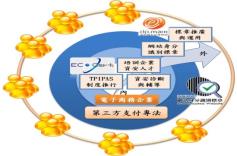 整合物流業者，建立電商物流通道，擴大臺灣商品海外銷售量。
建置流通運籌服務平臺，促進臺灣商品供應商與海外通路的對接，強化對海外市場的掌握度。
透過行政院之虛擬世界法規調適會議，降低或開放不符合電子商務發展的法令限制
建構適合電子商務發展的軟硬環境
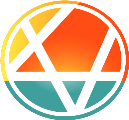 消費者保護法適用相關問題
商品販售/服務提供上之限制問題
消費者
商品/服務刊登內容(廣告)所受規範問題
成立電商物流專區，促進國內電商發展，並作為跨境電商發貨樞紐(Hub)，奠定臺灣跨境流通的商業基石。
跨境電商流通物流模式：
調適電子商務相關法規
電商物流與服務推動
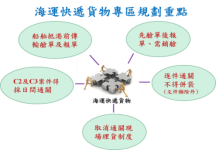 消費者
電商平台(臺灣)
電子商務資訊安全防範
建置海運快遞貨物專區
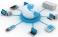 研修電子商務安全相關規範
維運電子商務資安服務平台，與警政署介接掌握電商詐騙案件
推動電子商務個資外洩防範措施，實施資安訪查並協助導入資安制度
推動網路交易認證創新應用，並持續擴大推動與國際組織交流
降低兩岸快遞貨物通關時間及成本，協助臺商建立跨海產業鏈之連結，創造商品迅速進入大陸市場的契機。
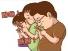 (直郵模式)
供應商
消費者
(海外)
吸引大陸海空聯運貨物運往臺灣後以空運轉口至歐美各地，促進我國航空及海運產業發展。
營造便捷、安全之快遞貨物通關環境，提供自由經濟示範區產業項目(如智慧物流、農業加值等)高便利、低成本及更安全之通關方式，達到貨暢其流、增加就業、促進經濟發展之願景。
消費者
(備貨模式)
電商物流專區
(臺灣)
發貨倉
(海外)
消費者
12
(二)創造就業
全面徵募網路社群創新型
服務團隊
協助地方機構進行網創培育機制的擴散
鼓勵網路創新與創業
徵募不同階段網創團隊參與IDEAS Show提供對創培育輔導
連結國際加速器，與政大育成中心開設國際發展創業課程
早期新創團隊(Early Stage)
協助爭取國際曝光
輔導參與國際育成發表
國際發展創業課程
輔導網創團隊精進國際發表水準與商業模式調整
國際服務落地化
輔導團隊將網創服務帶至國際並於當地覓得商機
成熟期團隊(Growth Stage)
媒合國際創投資源
進行國際市場服務推廣
POS
服務實證
POB
商業實證
13
(三)多元創新
連結政策資源及發展新服務
結合相關政府資源，協助電子商務業者應用新興科技，發展創新服務及商業模式
新商業模式
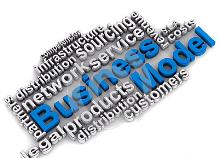 創新研發補助
結合政策輔導資源，鼓勵業者申請創新研發補助款
創新應用服務研發計畫
主導性新產品開發計畫
SBIR中小型企業創新研發計畫
SIIR協助傳統產業技術開發計畫
CITD協助傳統產業技術開發計畫
其他研發補助計畫
大數據
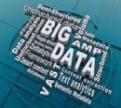 智慧裝置
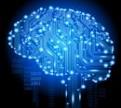 新服務模式
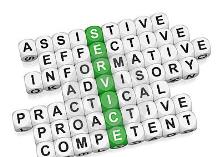 研發投資抵減
研究電子商務研發活動認定類別與技術項目
鼓勵及輔導網路購物業者申請研發投資抵減
行動應用
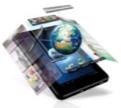 雲端服務
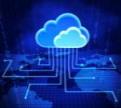 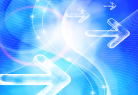 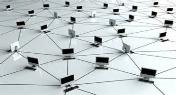 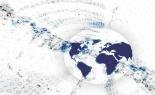 14
(四)產業電子商務化
零售業
農漁業
旅行業
輔導傳統產業導入電子商務
拓展國內農漁會產品多元行銷通路
建立國產安全農產品電子商務直銷通路
拓展跨境電子商務，海外直送服務
輔導旅行業者利用電子交易平臺經營旅行業務，提升電子商務營收比重
鼓勵加入同業B2B2C平台 
提供台灣觀光資訊資料庫介接加值使用 
強化旅遊從業人員之教育訓練，提升專業知能 
完備旅遊電子商務規範 
輔導中小型旅行業者廣泛運用電子商務
強化平台及網路商店電子商務服務能量，並朝大型化及加強投資發展
做多：提升網路開店家數增加
做大：輔導大型零售業者導入電子商務O2O服務、及協助商家發展手機APP開店創新模式；協助平台內上架商品與商家倍增發展
變強：協助電子商務業者上市上櫃；協助垂直電商拓展營收
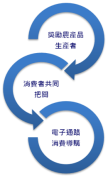 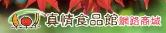 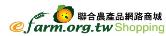 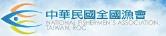 旅宿業
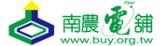 輔導旅館及民宿建立自有網站及訂房系統
辦理旅宿業電子商務研習課程
輔導旅宿業廣泛運用電子商務進行訂房交易
臺灣旅宿網成為訂房入口網站
整合國產安全農產品電子商務，提供消費者選購安全農產品連結導購服務
辦理「電子商務『大陸下單、臺灣寄貨』創新業務拓展計畫
補助農會赴大陸參展並推廣臺灣農特產品電子商務平臺。
推動簽訂我國農產品透過電子商務進入大陸市場相關規定。
推動中國大陸對特定食安網站開放。
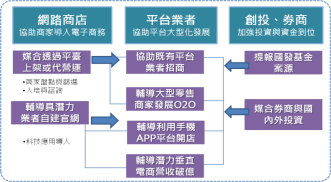 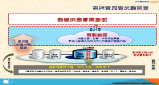 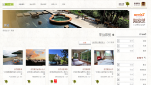 15
(四)產業電子商務化(續1)
結合第三方支付，推動電子發票
利用NFC技術索取電子發票 
結合電子商務、持續電子發票推廣與輔導
資料挖掘及智慧分析作業
提供隨選式查詢與視覺化分析
輔導加值服務中心進行發票資料交換
推動企業供應鏈之電子發票資料流之應用 
提供電子發票應用服務至相關政府機關
建置巨量資料分析平台
建置Data Warehouse
建置雲端架構之分散式儲存機制
推動策略：
建置電子發票智慧生活平台
擴大電子發票整合服務平台應用
提供巨量資料分析服務
導入電子發票提供巨量資料分析
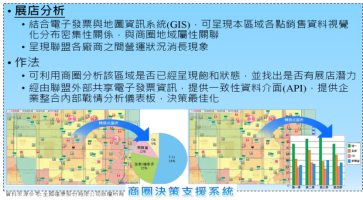 電子發票重點工作
展店分析
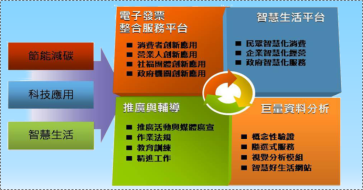 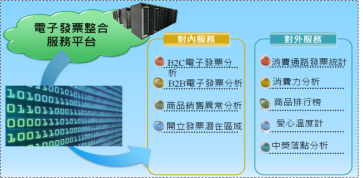 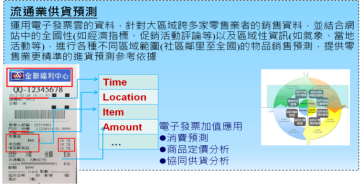 運用電子發票巨量資料加值服務
流通業供貨預測
16
(五)國際合作
電子商務跨境產業合作與發展
由平台帶動網路商家、
支援服務業拓展跨境合作
建立跨境產業合作
關係與協商機制
推動策略：
由平台帶動網路商家、支援服務業拓展跨境合作，建立大帶小服務體系
建立跨境產業合作關係與協商機制，深化中國大陸與拓展東南亞新市場機會
工作重點：
舉辦兩岸電子商務產業搭橋或產業合作小組會議，爭取臺商在通關物流、落地經營等相關優惠
配合區域經濟協議，並舉辦商機媒合活動，拓展東南亞市場，協助臺商建立如：馬來西亞、菲律賓、越南、印尼等合作關係
加強輔導臺灣平台跨境直送或落地經營，並主打臺灣優質商品，舉辦海外聯合行銷，提升市場銷售機會
金流服務商
平台業者
PChome商店街、東森、momo、shopping99等
透過商機媒合活動，建立產業交流
兩岸搭橋
中國大陸
商務參訪
商機媒合
物流服務商
東南亞
糖村
PG
美人網
阮的
肉干
透過搭橋、產合或區域經濟協議，進行障礙協商
議題盤整
協商機制
資訊服務商
OB
嚴選
ERH
其他
追蹤管考
17